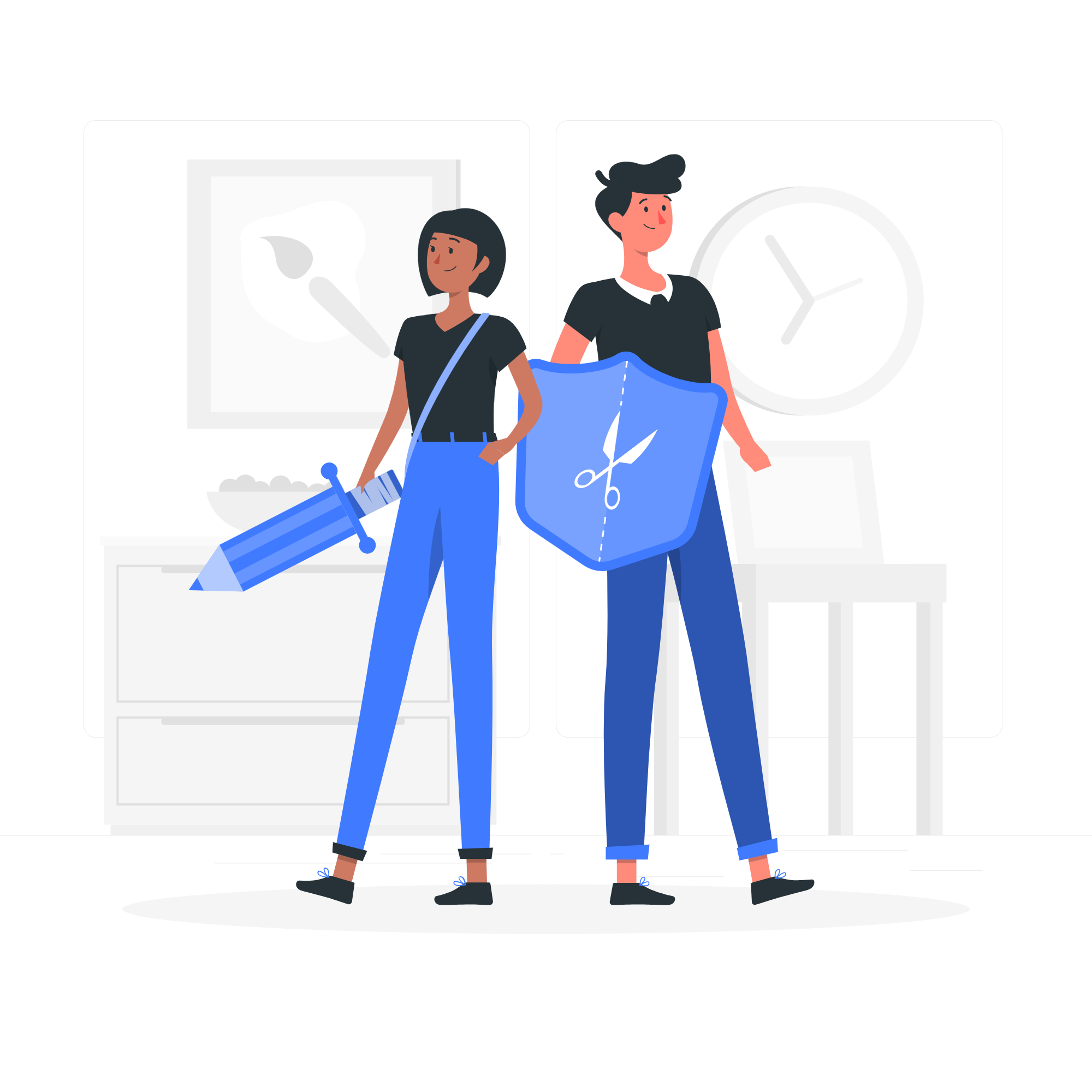 Departemen Remaja-PemudaProgram Kerja 2023
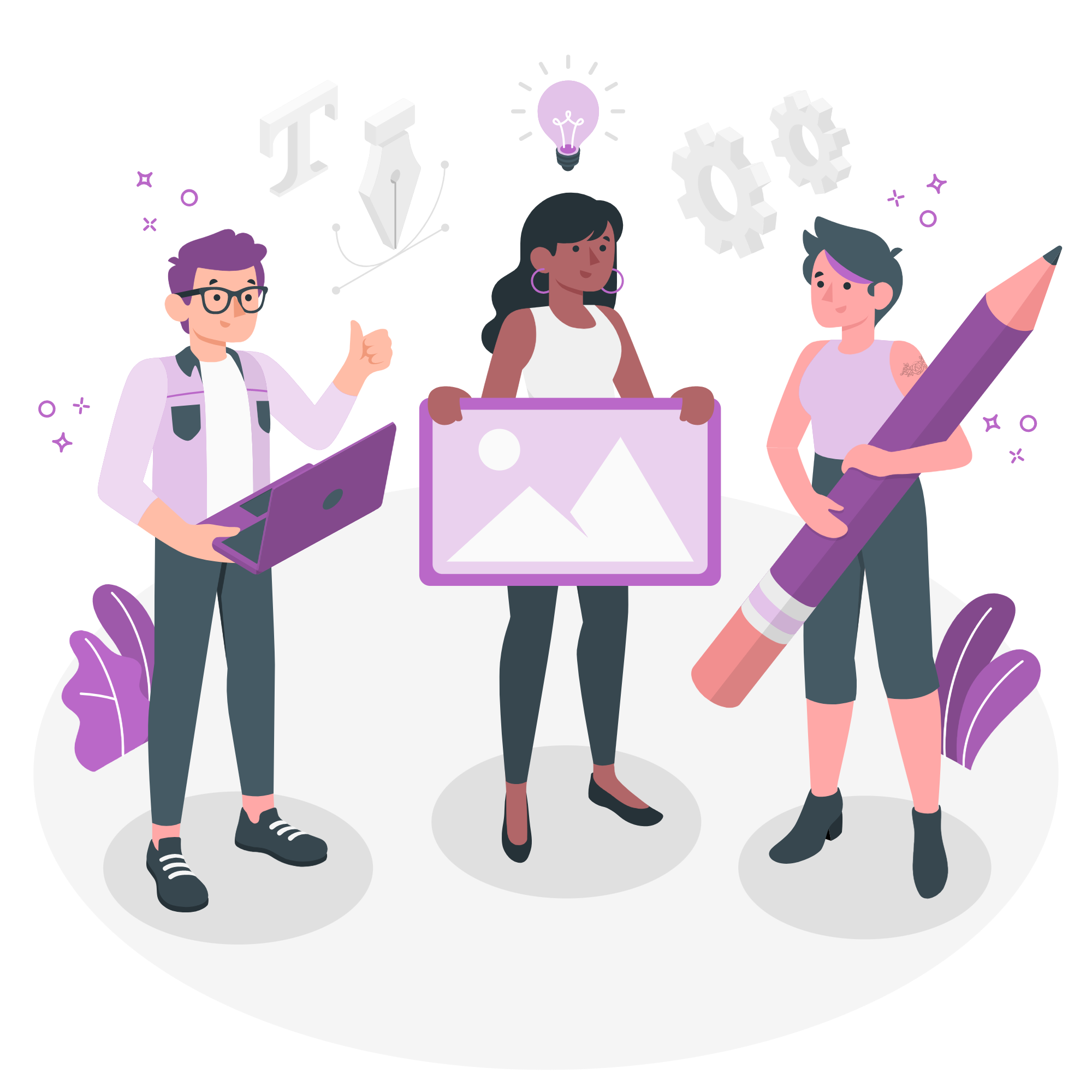 Pdm. Andreas Prasetyo Adi, S.T.
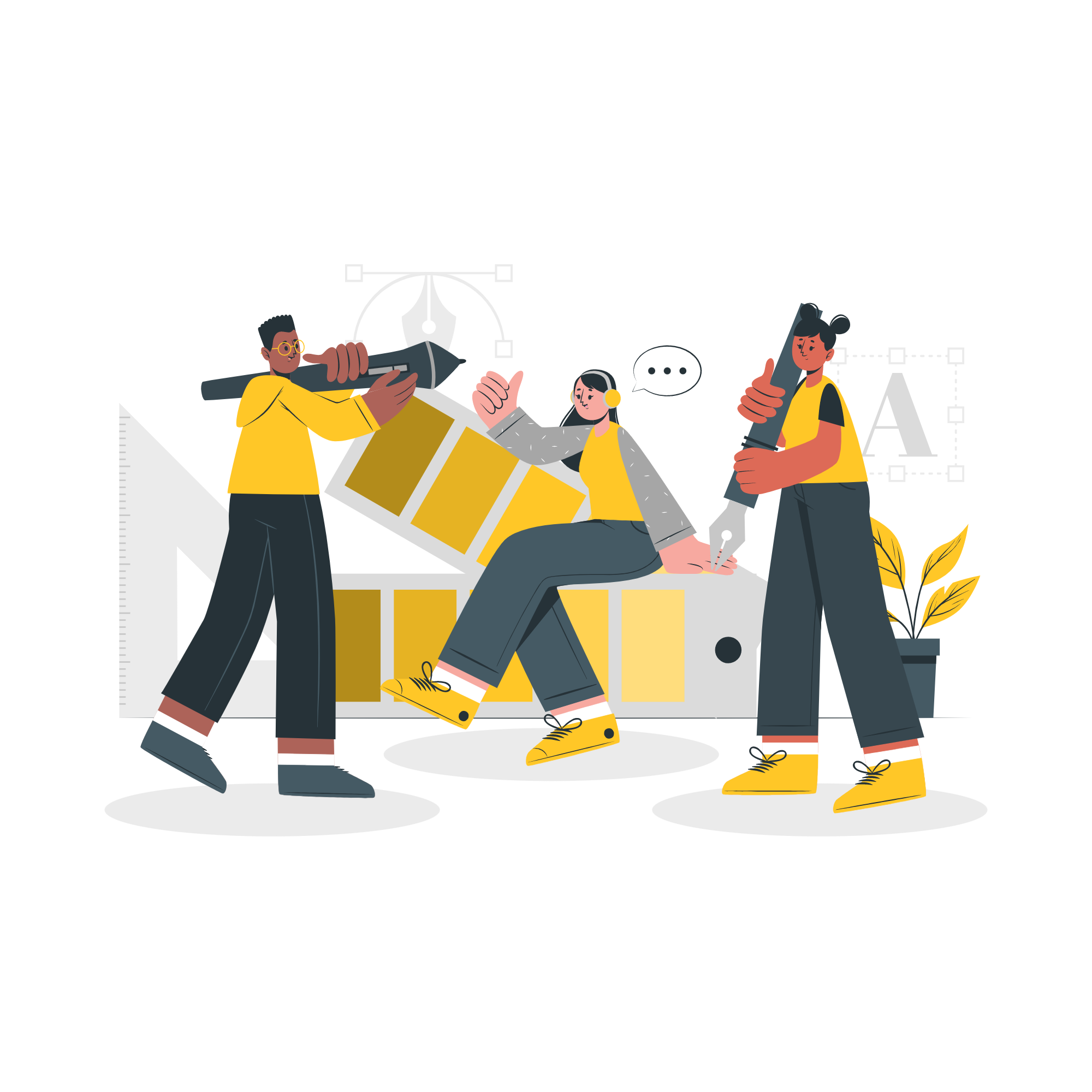 Vision
“Menjadi pemuda Kristen yang memiliki iman teguh, mengasihi Tuhan, dan berintegritas”
Mission
Membangun iman di atas dasar yang benar yakni Yesus Kristus
Memiliki karakter Kristus di dalam hidup kita
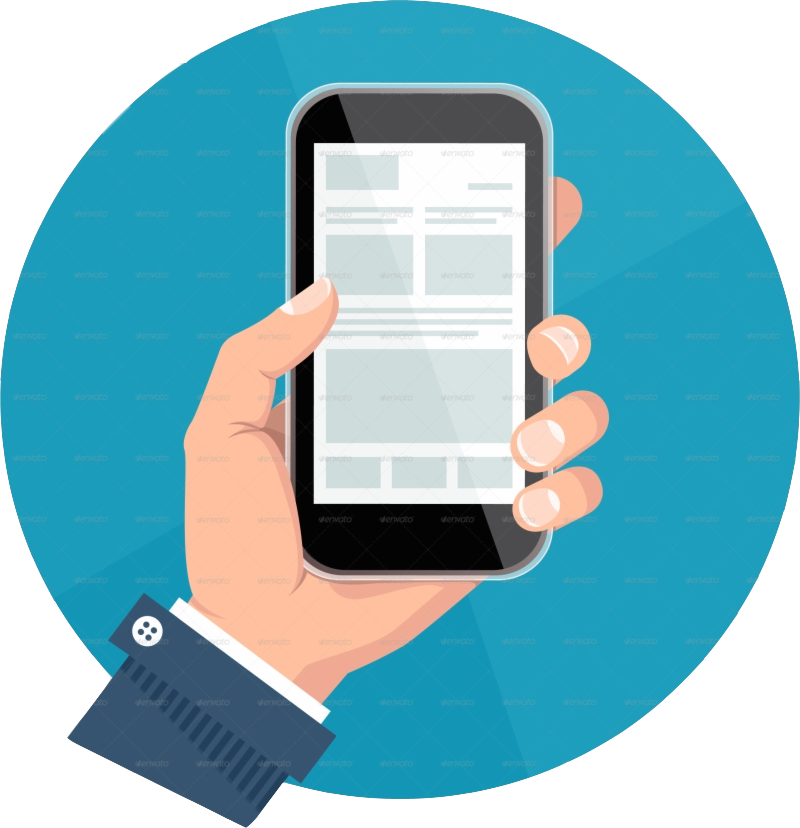 Online Workshop - Zoom
Eksplorasi smartphone sebagai sarana publikasi
Tujuan : Mengembangkan kemampuan multimedia 	    secara praktis dengan menggunkan smartphoneHari/Tgl : Sabtu, 6 Mei 2023
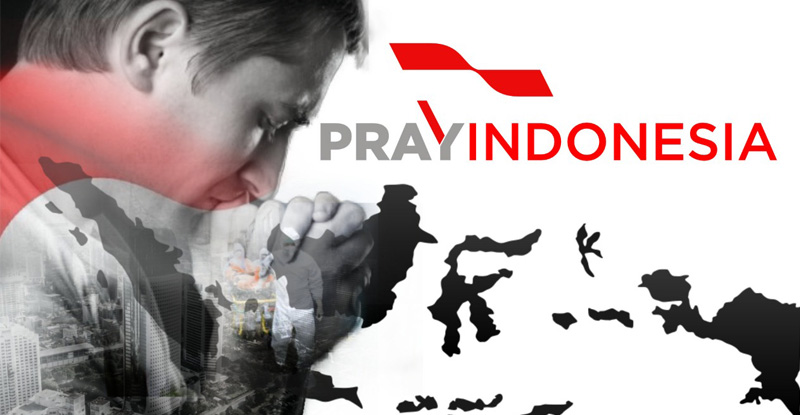 Ibadah Doa Bersama
di tiap gereja lokal
Tujuan : Berdoa untuk negara Indonesia untuk 	   	    keamanan, keadilan, dan pemilu 2024Hari/Tgl : Sabtu, 26 Agustus 2023
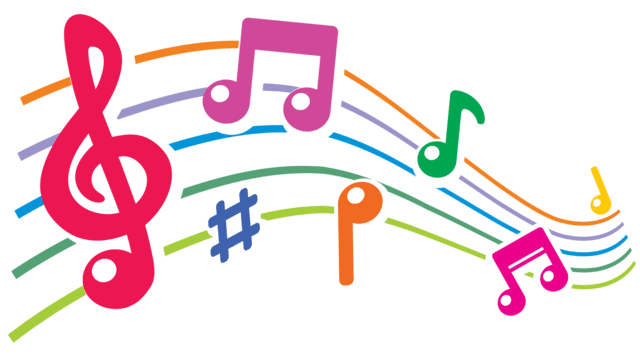 Workshop Praise & Worship
Onsite - Online
Tujuan : Meningkatkan kualitas musik pujian pemuda 	    remaja Hari/Thn : Sabtu 2023
Contact Person :
Pdm. Andreas Prasetyo Adi, S.T.
081-333888-564